Machine-Level Programming I: Basics
Slides based on from those of Bryant and O’Hallaron
Machine Programming: Basics
History of Intel processors and architectures
C, assembly, machine code
Assembly Basics: Registers, operands, move
Arithmetic & logical operations
Intel x86 Evolution: Milestones
Name	Date	Transistors	MHz
8086	1978	29K	5-10
First 16-bit Intel processor.  Basis for IBM PC & DOS
1MB address space
386	1985	275K	16-33	
First 32 bit Intel processor , referred to as IA32
Added “flat addressing”, capable of running Unix
Pentium 4E	2004	125M	2800-3800
First 64-bit Intel x86 processor, referred to as x86-64
Core 2	2006	291M	1060-3500
First multi-core Intel processor
Core i7	2008	731M	1700-3900
Four cores (our shark machines)
Intel x86 Processors, cont.
Machine Evolution
8086                 1978         0.03M
386	1985	0.3M	
Pentium	1993	3.1M
Pentium/MMX	1997	4.5M
PentiumPro	1995	6.5M
Pentium III	1999	8.2M
Pentium 4	2001	42M
Pentium 4E       2004         125M
Core 2 Duo	2006	291M
Core i7	2008	731M
Core i7              2014          2.6 Billion
Intel’s first 32-bit processor
Intel’s first 64-bit processor
Intel’s first multi-core processor
State of the Art
Core i7

Desktop Model
4 cores
Integrated graphics
3.3-3.8 GHz


Server Model
8 cores
Integrated I/O
2-2.6 GHz
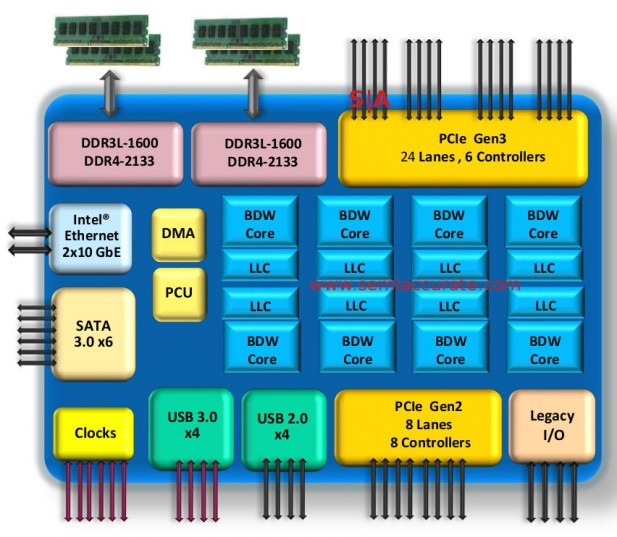 Machine Programming I: Basics
History of Intel processors and architectures
C, assembly, machine code
Assembly Basics: Registers, operands, move
Arithmetic & logical operations
ISA
ISA (instruction set architecture) is a specification of the machine instructions implemented by a processor 
the “API” of the CPU. 
Example ISAs: 
Intel/AMD: IA32, x86-64
ARM: mobile phones
Machine Code View
CPU
Memory
Addresses
Registers
Code
Data
Stack
Data
PC
Condition
Codes
Instructions
(Programmer-Visible) CPU State
PC: Program counter
Store address of next instruction
Also called “IP” or “RIP”
Registers
Store frequently used program data
Condition codes
Contain status of most recent arithmetic or logical operation
Used for conditional branching
Memory
Byte addressable array
Contain both code and data
Machine code: Data Types
“Integer” data of 1, 2, 4, or 8 bytes
Data values
Memory Addresses
Floating point data of 4 or 8 bytes
No “high-level” types such as pointers, arrays, structures.
Machine code: Operations
Compute on register or memory data
Transfer data between memory and register
Load/store memory  register
Transfer Control
Unconditional jumps 
Conditional branches
From C to Machine Code
ASCII text
C program (p1.c p2.c)
Compiler (gcc –Og –c p1.c p2.c)
binary
Object program (p1.o p2.o)
Linker (gcc or ld) resolves references between files, combines with libraries
binary
Executable program (p)
human-readable form of machine code
Compiling
sum.c
sum.s
void
sum(long x, long y, 
    long *dst)
{
	long s = x+y;
	*dst = s;
}
sum:
  addq	%rsi, %rdi
  movq	%rdi, (%rdx)
  ret
gcc –Og –S sum.c
sum.o
0x0400595: 
   0x48
   0x01
   0xf7
   0x48
   0x89
   0x3a
   ...
gcc –Og –c sum.s
gcc –Og –c sum.c
approximate version of sum.s
Compiling
<sum>:
0: 48 01 f7  add  %rsi,%rdi
3: 48 89 3a  mov  %rdi,(%rdx)
6: c3        retq
sum.c
sum.s
void
sum(long x, long y, 
    long *dst)
{
	long s = x+y;
	*dst = s;
}
sum:
  addq	%rsi, %rdi
  movq	%rdi, (%rdx)
  ret
gcc –Og –S sum.c
objdump –d sum.o
gdb sum
(gdb) disassemble sum
sum.o
0x0400595: 
   0x48
   0x01
   0xf7
   0x48
   0x89
   0x3a
   ...
gcc –Og –c sum.s
?
gcc –Og –c sum.c
Machine code example
sum.c
sum.s
void
sum(long x, long y, 
    long *dst)
{
	long s = x+y;
	*dst = s;
}
sum:
  addq	%rsi, %rdi
  movq	%rdi, (%rdx)
  ret
gcc –Og –S sum.c
Move 8-byte value (quad-words) from register %rdi to memory
sum.o
0x0400595: 
   0x48
   0x01
   0xf7
   0x48
   0x89
   0x3a
   ...
gcc –Og –c sum.s
gcc –Og –c sum.c
3-byte instruction
Machine Programming: Basics
History of Intel processors and architectures
C, assembly, machine code
Assembly Basics: Registers, operands, move
Arithmetic & logical operations
x86-64 Integer Registers
%rax
%r8
%eax
%r8d
%rbx
%r9
%ebx
%r9d
%rcx
%r10
%ecx
%r10d
%rdx
%r11
%edx
%r11d
%rsi
%r12
%esi
%r12d
%rdi
%r13
%edi
%r13d
%rsp
%r14
%esp
%r14d
%rbp
%r15
%ebp
%r15d
Can reference low-order 4 bytes (also low-order 1 & 2 bytes)
Moving Data
movq Source, Dest
Operand Types
Immediate: Constant integer data
Example: $0x400, $-533
Encoded with 1, 2, or 4 bytes
Register: One of 16 integer registers
Example: %rax, %r13
Some have special uses for particular instructions: e.g. %rsp
Memory: 8 consecutive bytes of memory at address given by register
Various “address modes”
Simplest example: (%rax)
Prefixed with $
movq Operand Combinations
Source
Dest
Src,Dest
C Analog
Reg
movq $0x4,%rax
temp = 0x4;
Imm
Mem
movq $-147,(%rax)
*p = -147;
Reg
movq %rax,%rdx
temp2 = temp1;
movq
Reg
Mem
movq %rax,(%rdx)
*p = temp;
Mem
Reg
movq (%rax),%rdx
temp = *p;
Cannot do memory-memory transfer with a single instruction
Simple Memory Addressing Modes
Normal	(R)	Mem[Reg[R]]
Register R specifies memory address
movq (%rcx),%rax

Displacement	D(R)	Mem[Reg[R]+D]
Register R specifies start of memory region
Constant displacement D specifies offsetmovq 8(%rbp),%rdx
Example of Simple Addressing
void swap
   (long *xp, long *yp) 
{
  long t0 = *xp;
  long t1 = *yp;
  *xp = t1;
  *yp = t0;
}
swap:
   movq    (%rdi), %rax
   movq    (%rsi), %rdx
   movq    %rdx, (%rdi)
   movq    %rax, (%rsi)
   ret
Understanding Swap()
Memory
Registers
Address
Value of first argument
0x120
123
%rdi
0x120
0x118
%rsi
0x100
Value of second argument
0x110
%rax
0x108
%rdx
456
0x100
swap:
   movq    (%rdi), %rax  # t0 = *xp  
   movq    (%rsi), %rdx  # t1 = *yp
   movq    %rdx, (%rdi)  # *xp = t1
   movq    %rax, (%rsi)  # *yp = t0
   ret
Understanding Swap()
Memory
Registers
Address
0x120
123
%rdi
0x120
0x118
%rsi
0x100
0x110
%rax
123
0x108
%rdx
456
0x100
swap:
   movq    (%rdi), %rax  # t0 = *xp  
   movq    (%rsi), %rdx  # t1 = *yp
   movq    %rdx, (%rdi)  # *xp = t1
   movq    %rax, (%rsi)  # *yp = t0
   ret
Understanding Swap()
Memory
Registers
Address
0x120
123
%rdi
0x120
0x118
%rsi
0x100
0x110
%rax
123
0x108
%rdx
456
456
0x100
swap:
   movq    (%rdi), %rax  # t0 = *xp  
   movq    (%rsi), %rdx  # t1 = *yp
   movq    %rdx, (%rdi)  # *xp = t1
   movq    %rax, (%rsi)  # *yp = t0
   ret
Understanding Swap()
Memory
Registers
Address
0x120
456
%rdi
0x120
0x118
%rsi
0x100
0x110
%rax
123
0x108
%rdx
456
456
0x100
swap:
   movq    (%rdi), %rax  # t0 = *xp  
   movq    (%rsi), %rdx  # t1 = *yp
   movq    %rdx, (%rdi)  # *xp = t1
   movq    %rax, (%rsi)  # *yp = t0
   ret
Understanding Swap()
Memory
Registers
Address
0x120
456
%rdi
0x120
0x118
%rsi
0x100
0x110
%rax
123
0x108
%rdx
456
123
0x100
swap:
   movq    (%rdi), %rax  # t0 = *xp  
   movq    (%rsi), %rdx  # t1 = *yp
   movq    %rdx, (%rdi)  # *xp = t1
   movq    %rax, (%rsi)  # *yp = t0
   ret
Complete Memory Addressing Modes
General Form
		D(Rb,Ri,S)	Mem[Reg[Rb]+S*Reg[Ri]+ D]
D: 	Constant “displacement”
Rb: 	Base register: Any of 16 integer registers
Ri:	Index register: Any, except for %rsp
S: 	Scale: 1, 2, 4, or 8 (why these numbers?)

Special Cases
		(Rb,Ri)	Mem[Reg[Rb]+Reg[Ri]]
		D(Rb,Ri)	Mem[Reg[Rb]+Reg[Ri]+D]
		(Rb,Ri,S)	Mem[Reg[Rb]+S*Reg[Ri]]
Carnegie Mellon
Address Computation Examples
[Speaker Notes: 0xf000 + 0x8 = 0xf008
0xf000 + 0x0100 = 0xf100
0xf000 + 4*0x0100 = 0xf400
2*0xf000 + 0x80 = 0x1d080]
Machine Programming I: Basics
History of Intel processors and architectures
C, assembly, machine code
Assembly Basics: Registers, operands, move
Arithmetic & logical operations
Carnegie Mellon
Some Arithmetic Operations
Two Operand Instructions:
addq	Src,Dest	Dest = Dest + Src
subq	Src,Dest	Dest = Dest  Src
imulq	Src,Dest	Dest = Dest * Src
salq	Src,Dest	Dest = Dest << Src	Also called shlq
sarq	Src,Dest	Dest = Dest >> Src	Arithmetic
shrq	Src,Dest	Dest = Dest >> Src	Logical
xorq	Src,Dest	Dest = Dest ^ Src
andq	Src,Dest	Dest = Dest & Src
orq	Src,Dest	Dest = Dest | Src
No distinction between signed and unsigned int (why?)
Carnegie Mellon
Some Arithmetic Operations
One Operand Instructions
incq	Dest	Dest = Dest + 1
decq	Dest	Dest = Dest  1
negq	Dest	Dest =  Dest
notq	Dest	Dest = ~Dest
Carnegie Mellon
Address Computation Instruction
leaq Src, Dst    (load effective address)
Set Dst to address denoted by src address mode expression
Uses
Computing addresses without a memory reference
E.g., translation of p = &x[i];
Computing arithmetic expressions of the form x + k*y
k = 1, 2, 4, or 8
Example
long m3(long x)
{
  return x*3;
}
Assembly (gcc –Og –S m3.c)
leaq (%rdi,%rdi,2), %rax # t = x+x*2
Carnegie Mellon
Arithmetic Expression Puzzle
Suppose %rdi, %rsi, %rax contains variable x, y, s respsectively
long
f(long x, long y)
{
	long s = ??;
       return s;
}
leaq	(%rdi,%rsi,2), %rax
leaq	(%rax,%rax,4), %rax
addq	%rax, %rax
[Speaker Notes: long s = x+2*y;
s *= 10;]
Machine Programming I: Summary
History of Intel processors and architectures
Evolutionary design leads to many quirks and artifacts
C, assembly, machine code
Low-level machine abstraction: program counter, registers, machine operations ...
Compiler must transform C statements into low-level machine abstraction
Assembly Basics: Registers, operands, move, arithmetic
C compiler will figure out different instruction combinations to carry out computation